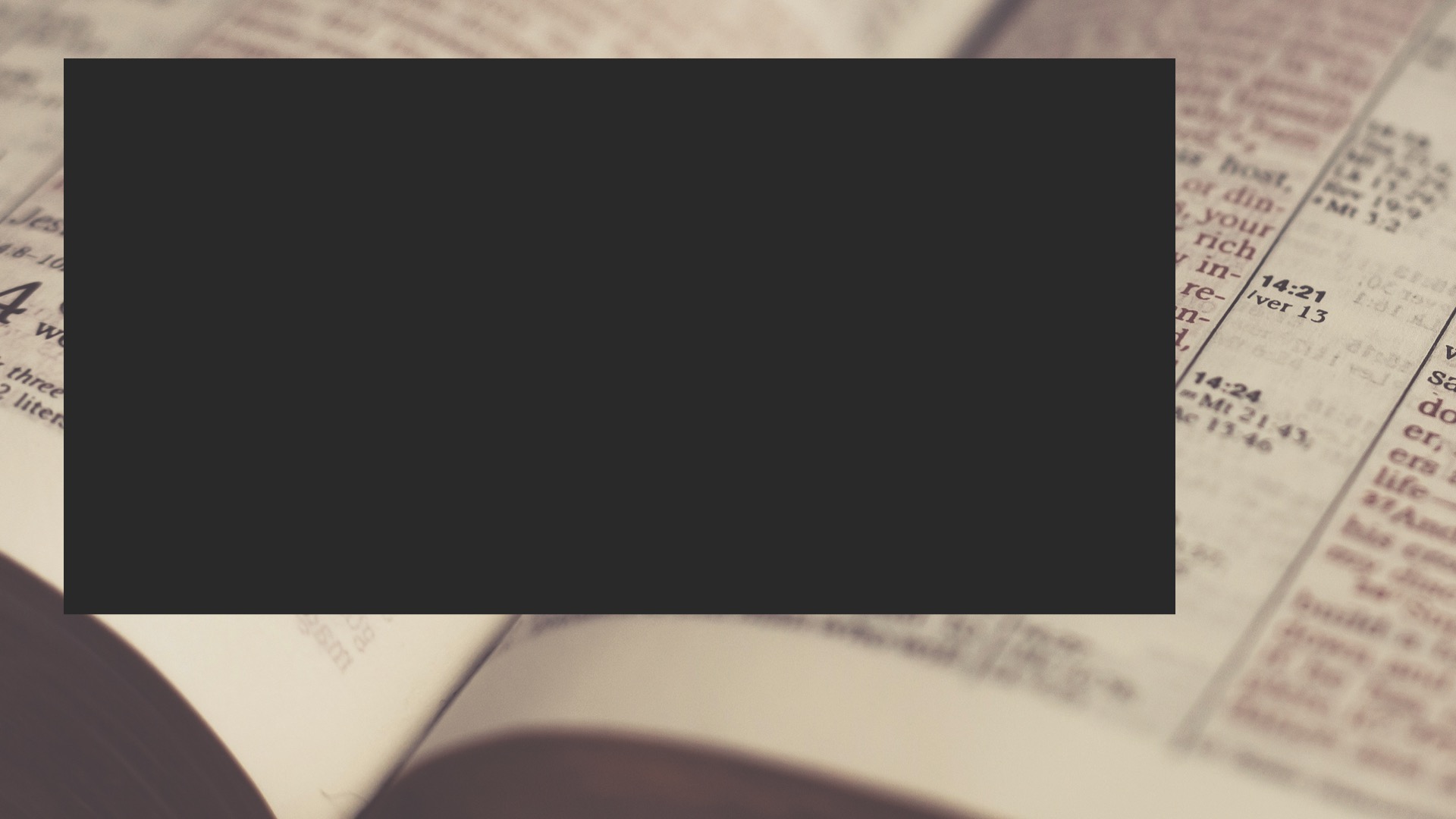 “I do not ask on behalf of these alone, but for those also who believe in Me through their word; that they may all be one; even as You, Father, are in Me and I in You, that they also may be in Us, so that the world may believe that You sent Me.” 
(John 17:20–21, NASB95)
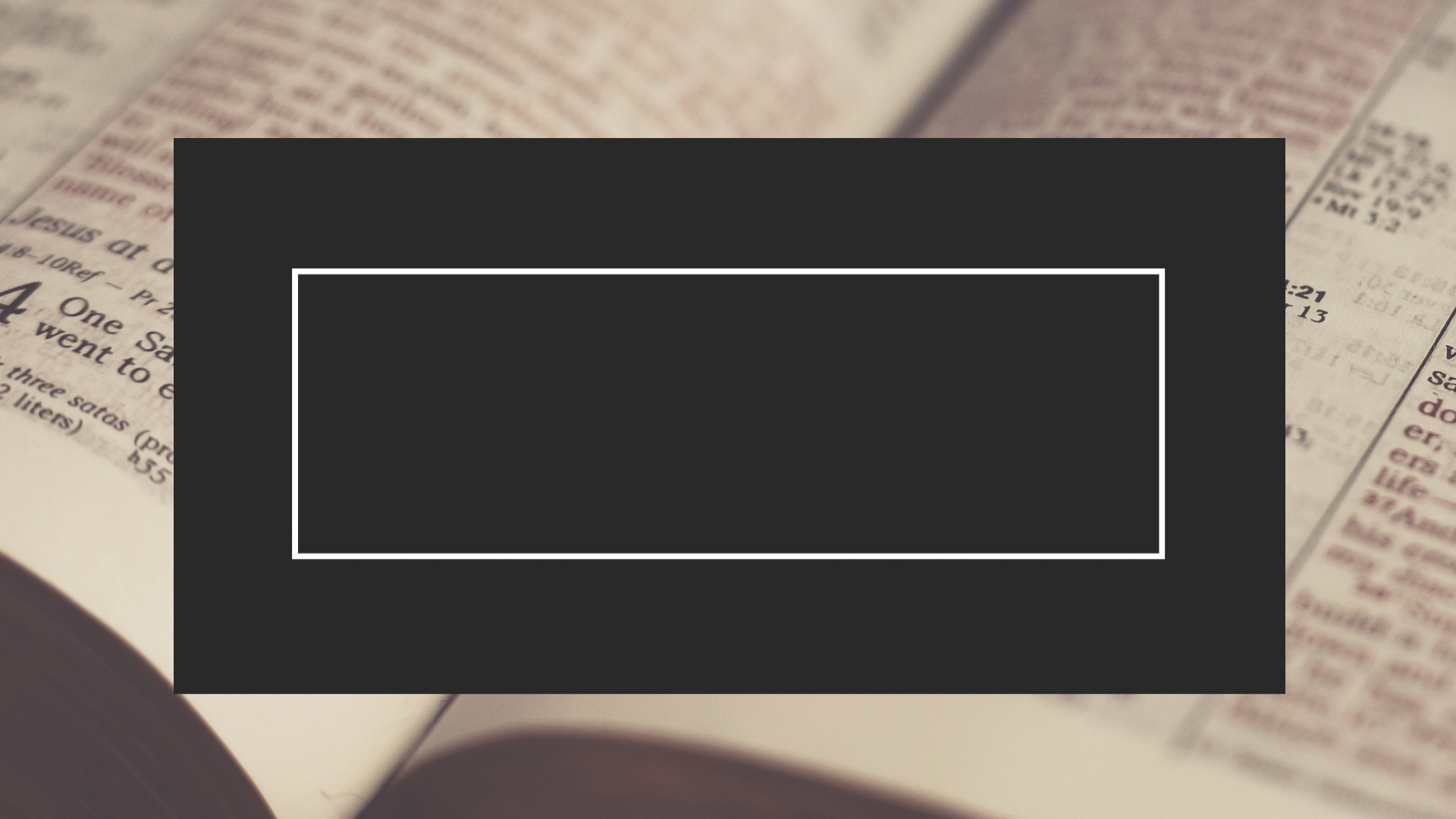 How Do You Choose 
A Church?
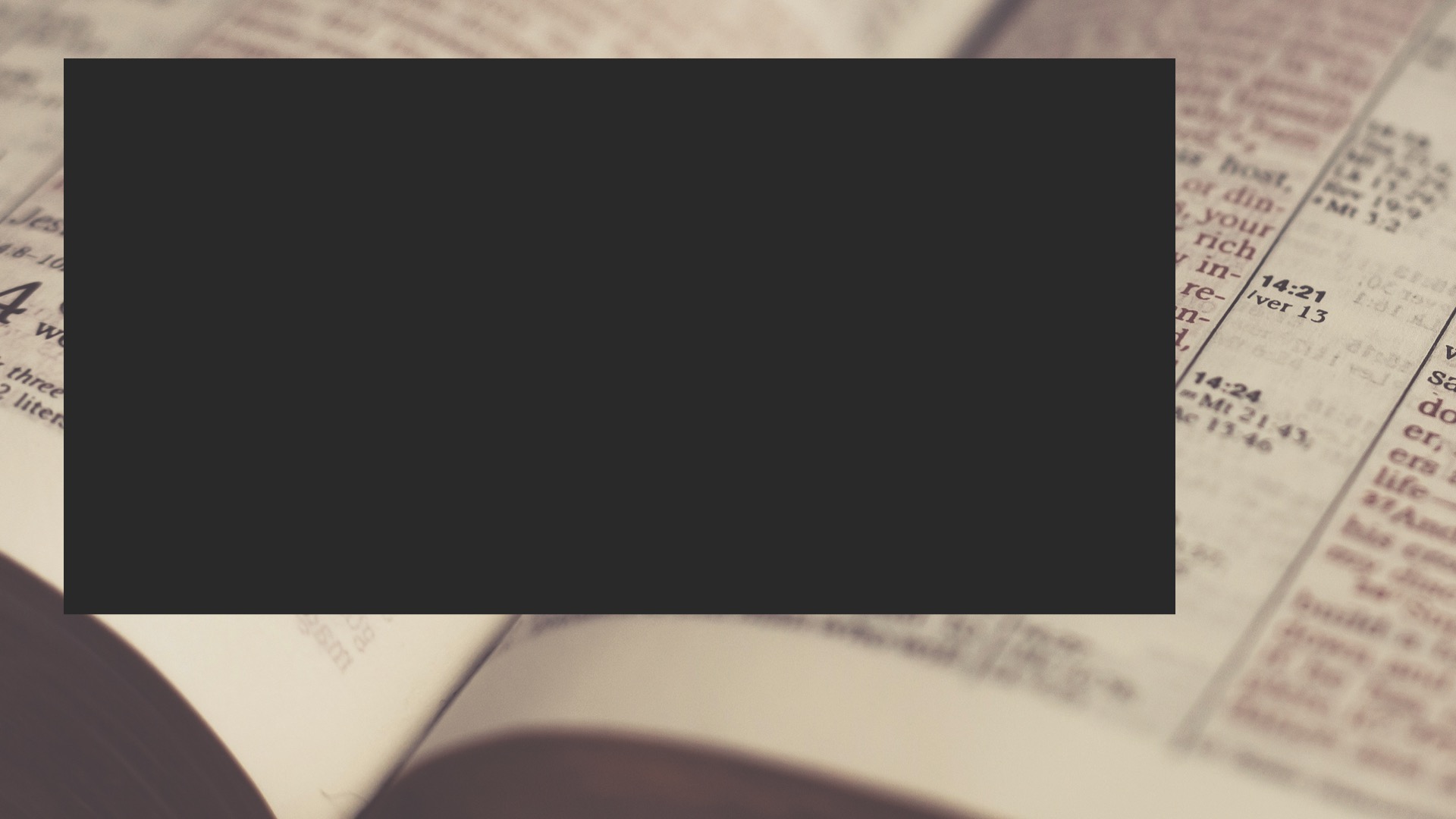 Who is this church trying to please?
“For am I now seeking the favor of men, or of God? Or am I striving to please men? If I were still trying to please men, I would not be a bond-servant of Christ.” 
(Galatians 1:10, NASB95)
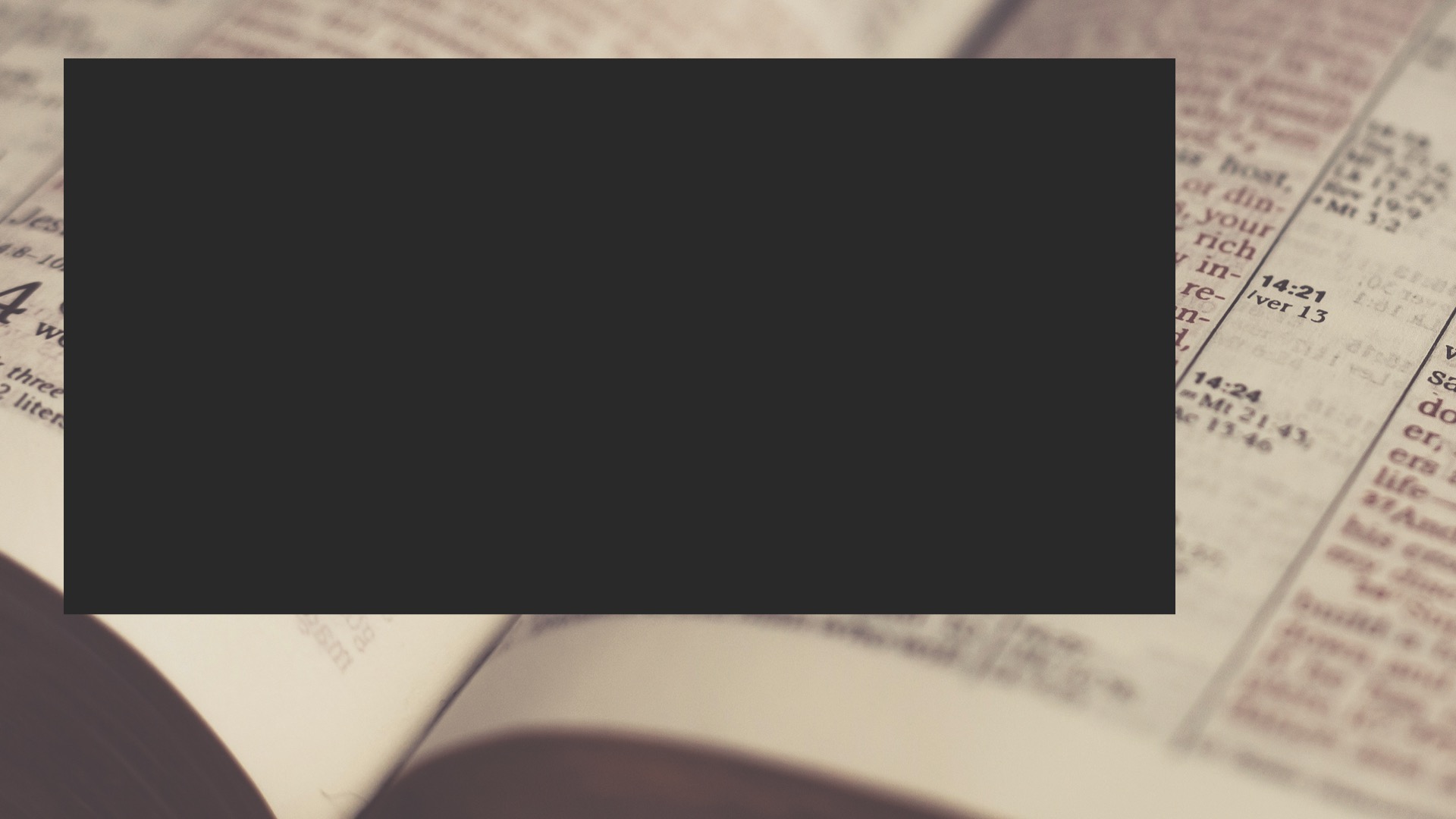 Who is this church trying to please?
Where did this church’s doctrine originate?
“For I would have you know, brethren, that the gospel which was preached by me is not according to man. For I neither received it from man, nor was I taught it, but I received it through a revelation of Jesus Christ.” 
(Galatians 1:11–12, NASB95)
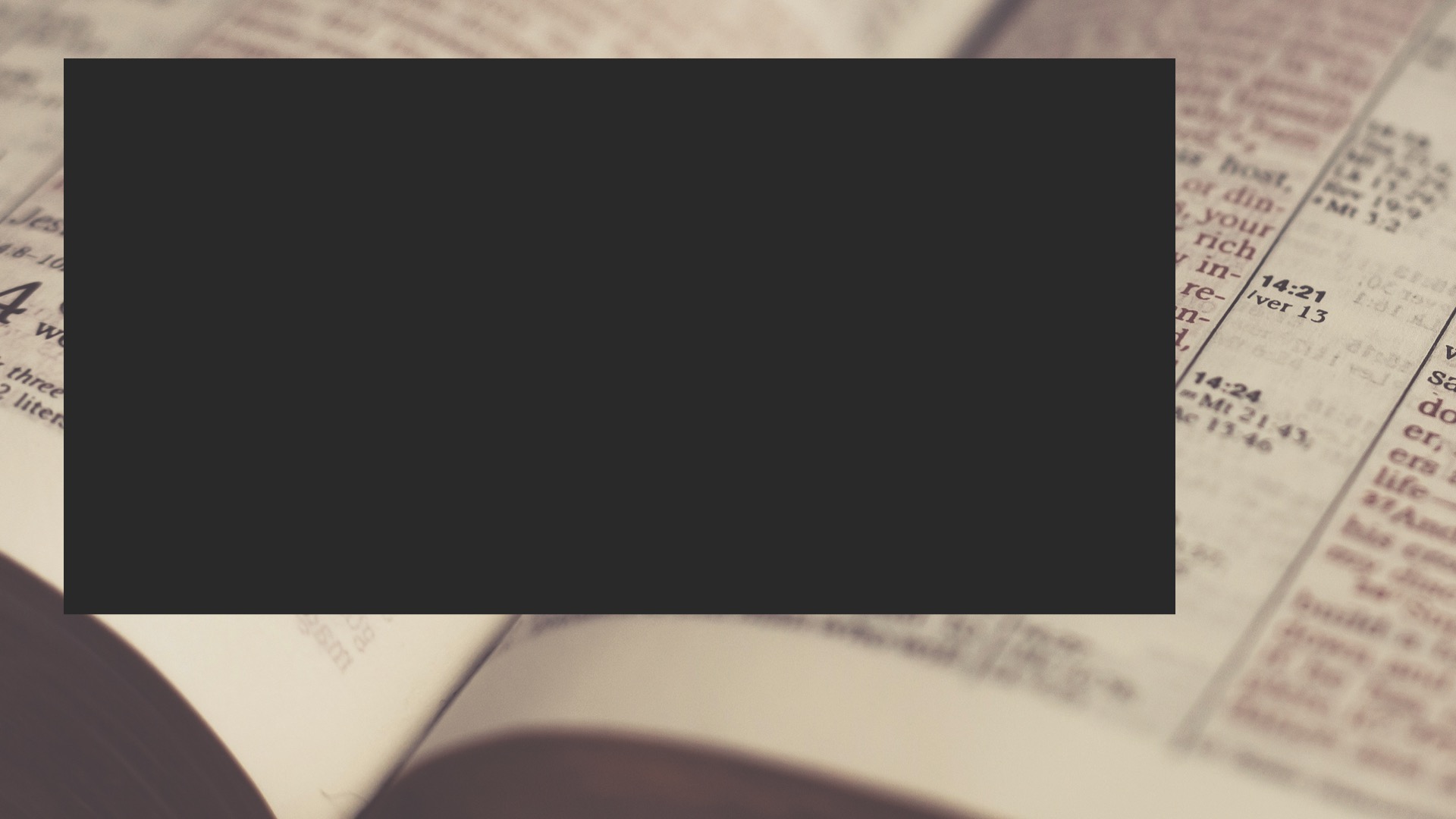 Who is this church trying to please?
Where did this church’s doctrine originate?
“I do not ask on behalf of these alone, but for those also who believe in Me through their word; that they may all be one; even as You, Father, are in Me and I in You, that they also may be in Us, so that the world may believe that You sent Me.” (John 17:20–21, NASB95)
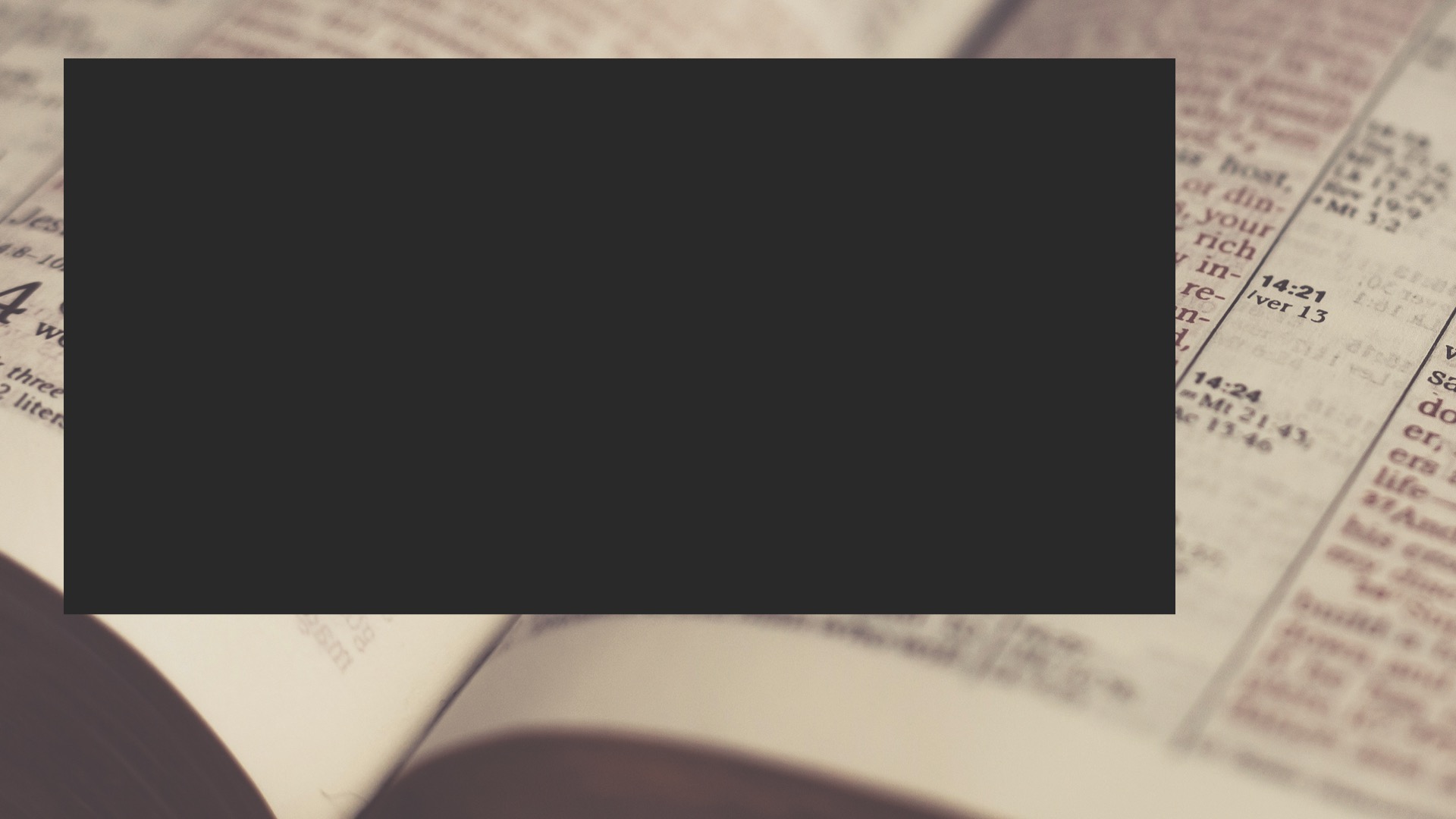 Who is this church trying to please?
Where did this church’s doctrine originate?
“But when He, the Spirit of truth, comes, He will guide you into all the truth; for He will not speak on His own initiative, but whatever He hears, He will speak; and He will disclose to you what is to come.” (John 16:13, NASB95)
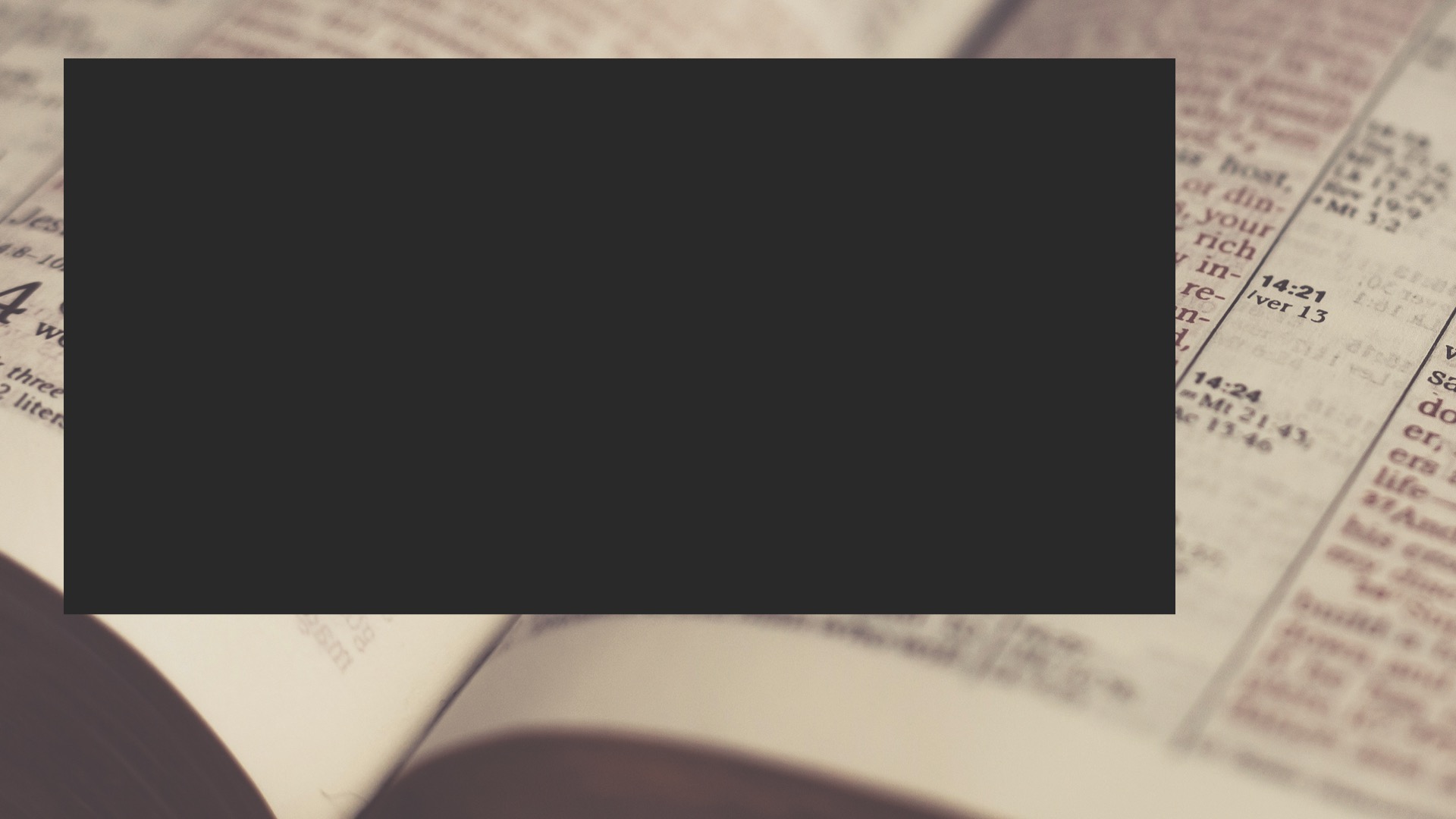 Who is this church trying to please?
Where did this church’s doctrine originate?
Is this church in step with the truth of the gospel?
“But when I saw that their conduct was not in step with the truth of the gospel…”” 
(Galatians 2:14, ESV)
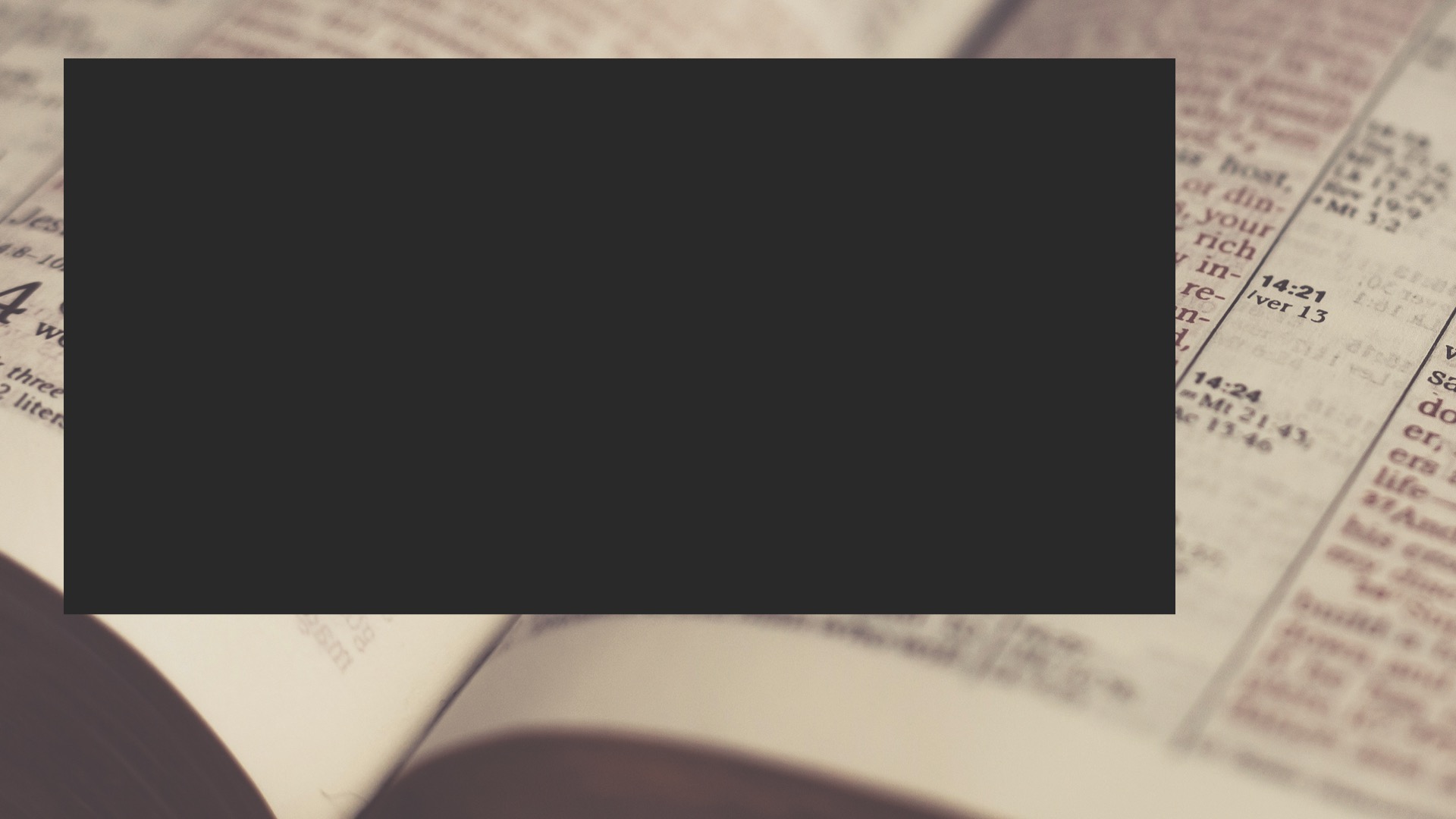 Who is this church trying to please?
Where did this church’s doctrine originate?
Is this church in step with the truth of the gospel?
How Do You Choose A Church?